Présentation de la journéeMasterClasses IPNL 2017
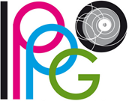 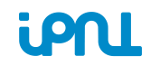 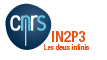 International Particle Physics Outreach Group
Objectifs
Les MasterClasses du CERN
Programme de la journée
Où trouver davantage d’informations ?
Objectifs
Découvrir le monde des particules élémentaires et l’intérêt de leur étude
Utiliser des vraies données enregistrées par une expérience du CERN l’an passé
Participer à une vidéoconférence rassemblant des chercheurs du CERN et des élèves d’autres lycées.      
Aujourd’hui :  Cyprus, Lyon, Madrid, Roma, Split
Quels sont les constituants fondamentaux de la matière, les particules élémentaires ?
Comment peut-on les identifier pour étudier leurs propriétés ?
Quelles sont les forces qui gouvernent ces particules ?
Quelles certitudes a-t-on aujourd’hui ?
Quelles sont les grandes questions actuelles ?
Les MasterClasses du CERN
Les MasterClasses existent depuis plusieurs années à l’initiative du CERN, l’un des plus grands laboratoires de physique du monde
~10 000 lycéens de 50 pays
Les sessions 2017 s’étalent sur 4 semaines
Programme identique pour tous les élèves
Mini-conférences pour introduire notre science
Travaux pratiques sur ordinateur utilisant de vraies données
Visioconférence avec le CERN pour terminer la session
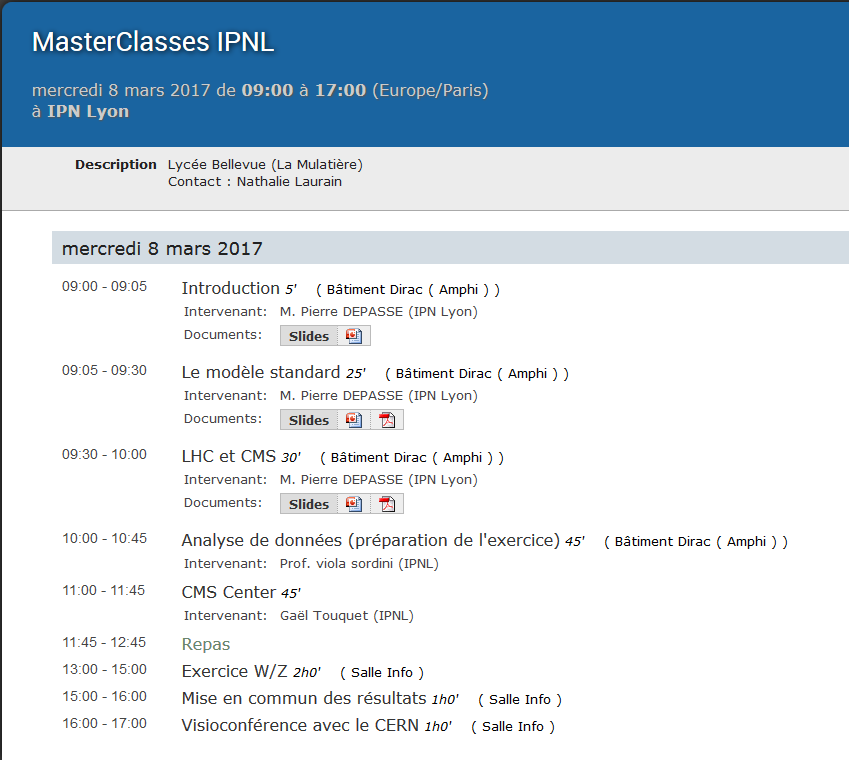 Tous les intervenants sont chercheurs au laboratoire.
N’hésitez pas à poser toutes les questions qui vous viennent à l’esprit.
Pour en savoir plus et réagir
Les présentations et résultats disponibles sur la page web : https://indico.in2p3.fr/event/13862/
Site web des MasterClasses du CERNhttp://www.physicsmasterclasses.org/                http://ippog.web.cern.ch/
Site web de l’IN2P3-CNRS http://www.in2p3.fr/
	rubrique  “Science pour tous”
  dont la revue de vulgarisation « Élémentaire » 
 et le « Passeport pour les 2 Infinis » 

Twitter account, @physicsIMC (https://twitter.com/physicsIMC)
Facebook page http:// www.facebook.com/InternationalParticlePhysicsMasterclasses/
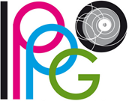 International Particle Physics Outreach Group
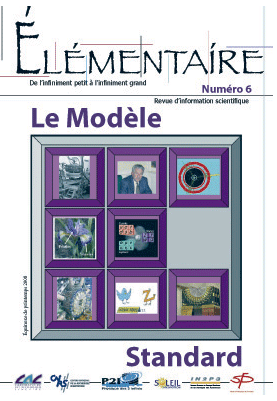 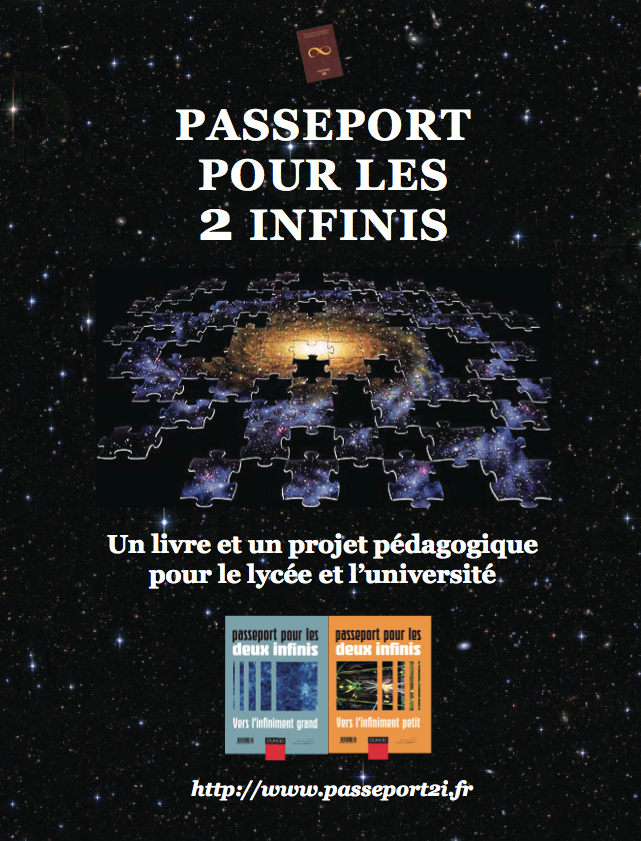